C# 5 ir async/await
Asinchronija visiems
Donatas Mačiūnas
Webmedia
.NET/C# versijų tematika
5.0 – Asynchrony
4.0 – Dynamic, TPL
3.0 – LINQ
2.0 – Generics
1.0 – Managed
Šiek tiek istorijos
Atskiriamas rezultato užklausimas nuo jo grąžinimo
Pradėk skaičiuoti rezultatą 
 [callback’e] štai rezultatas
Nenaudojami papildomi thread‘ai
Padidėja kodo sudėtingumas
Nenuoseklus kodas
Lygiagrečios asinchroninės operacijos
Klaidų valdymas
Asinchronija
Du pagrindiniai modeliai
APM (Asynchronous Programming Model)
EAP (Event-based Asynchronous Pattern)
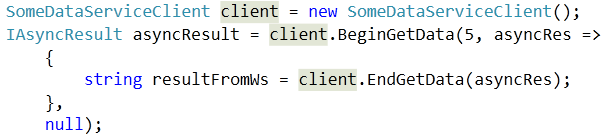 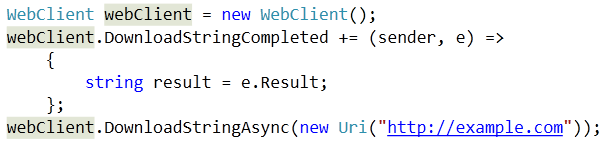 Asinchronija šiandien
[Speaker Notes: Pabrezti, kad cia nepatogu ir sena]
Thread‘ai kainuojaWhenever you start a thread, a few hundred microseconds are spent organizing such things as a fresh private local variable stack. Each thread also consumes (by default) around 1 MB of memory. http://www.albahari.com/threading/
Windows Forms, WPF
Spinning donut of death
ASP.NET‘as
1 užklausa – 1 thread‘as
Silverlight, Windows Phone, WinRT
Nėra sinchroninių API
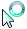 Kam vargti?
Juk yra thread‘ai, ane?
Metas kodui!
Taskų demo
[Speaker Notes: Kaip su tasku apwrapinti esamus modelius
Taskas atstoja rezultatą, kuris bus žinomas ateityje]
Du nauji C# keyword’ai
async
  
  
 
Leidžia metodo viduje naudoti await
await
 
  
Naudojamas su „awaitable“ tipais
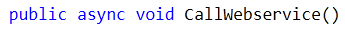 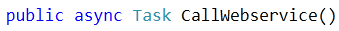 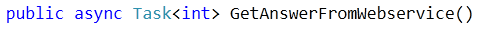 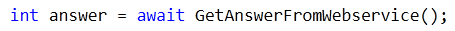 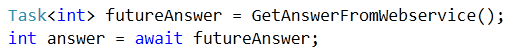 C# 5 ir async/await
Didžiausias pliusas:Suteikia galimybę rašyti asinchroninį kodą „sinchroniškai“
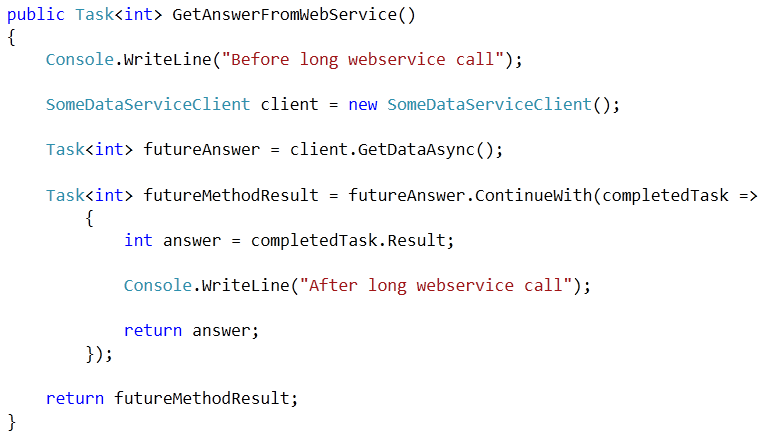 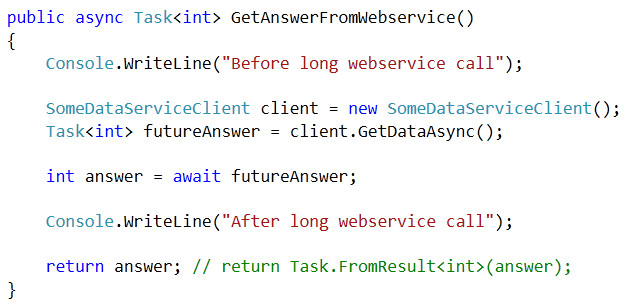 C# 5 ir async/await
[Speaker Notes: Kompaileris perdaro]
Sinchroninis MVC 4 action metodas
Asinchroninis MVC 4 action metodas
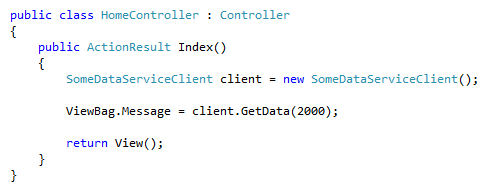 1
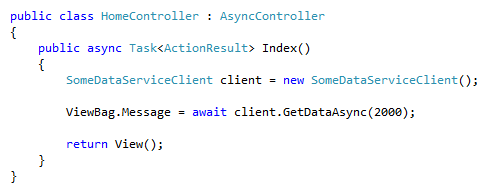 2
3
5
4
C# 5 ir async/await
Metas kodui!
async/await demo
[Speaker Notes: Async/await + ILSpy]
Async pavyzdžiai http://www.wischik.com/lu/AsyncSilverlight/AsyncSamples.html
Async MSDN’e http://msdn.microsoft.com/en-us/vstudio/gg316360.aspx
Kas naujo ASP.NET vNexthttp://www.asp.net/vnext/whats-new
async’as Channel 9http://channel9.msdn.com/search?term=async
Nuorodos
?
Klausimai?
mdonatas@gmail.com